OS BENEFÍCIOS DA DISTRIBUIÇÃO DE PROTETOR SOLAR PARA POPULAÇÃO BRASILEIRA

Fernanda Garozi Goldner1 , Gheisyla Morgado dos Santos1 , Julia Cellin1 , Maikel dos
Santos Noimerk1 , Natielly Rodrigues Mapeli1 , Sarah Fernandes Teixeira2

1Graduando(a) em Farmácia – UNESC; 2Farmacêutica, Doutora, Professora do curso de Farmácia – UNESC.
INTRODUÇÃO











O objetivo da pesquisa foi avaliar a repercussão financeira do SUS quanto a distribuição de filtro solar em determinados estados brasileiros.
METODOLOGIA
RESULTADOS
SP
RJ
DANOS PSICOLÓGICOS
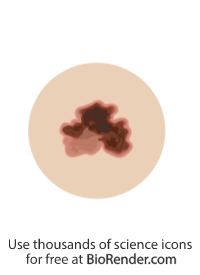 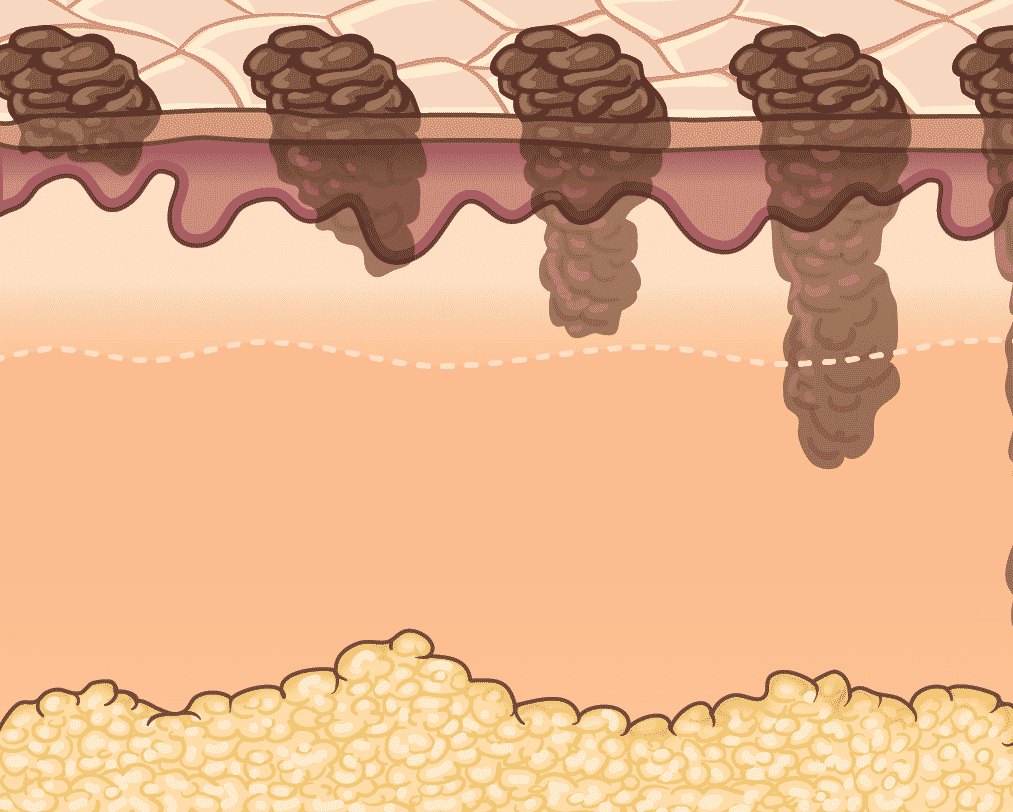 Faixa etária
IMPACTOS FINANCEIROS AO SUS
Câncer de pele
Desenvolvimento anormal de células cutâneas
Etnia
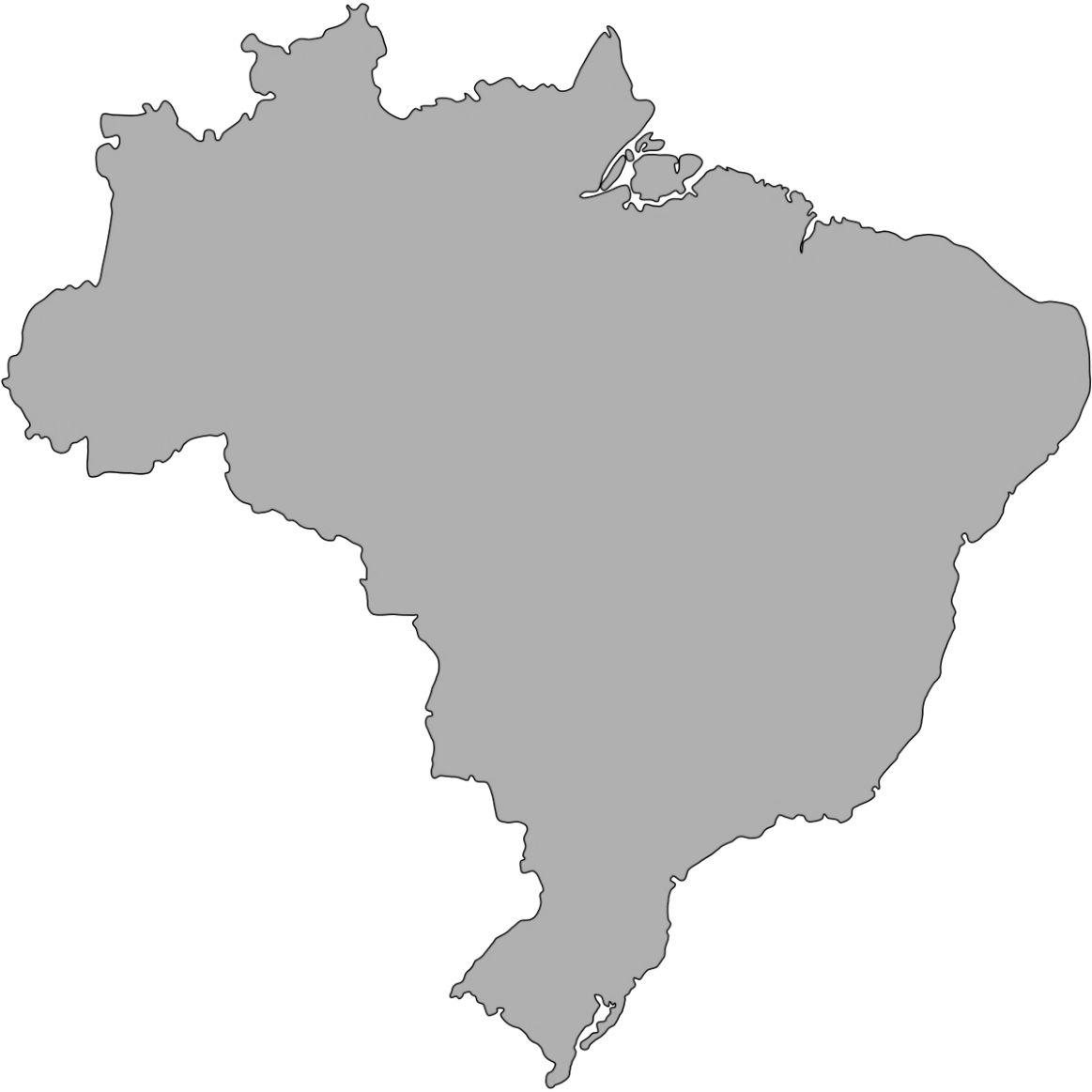 Imagem 1 – Dados do IBGE da região de São Paulo e Rio de Janeiro em 2010.
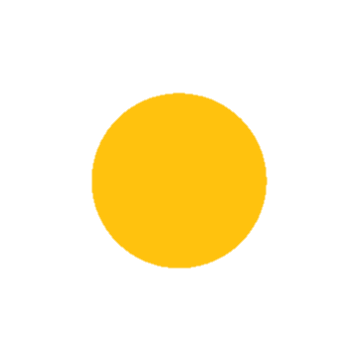 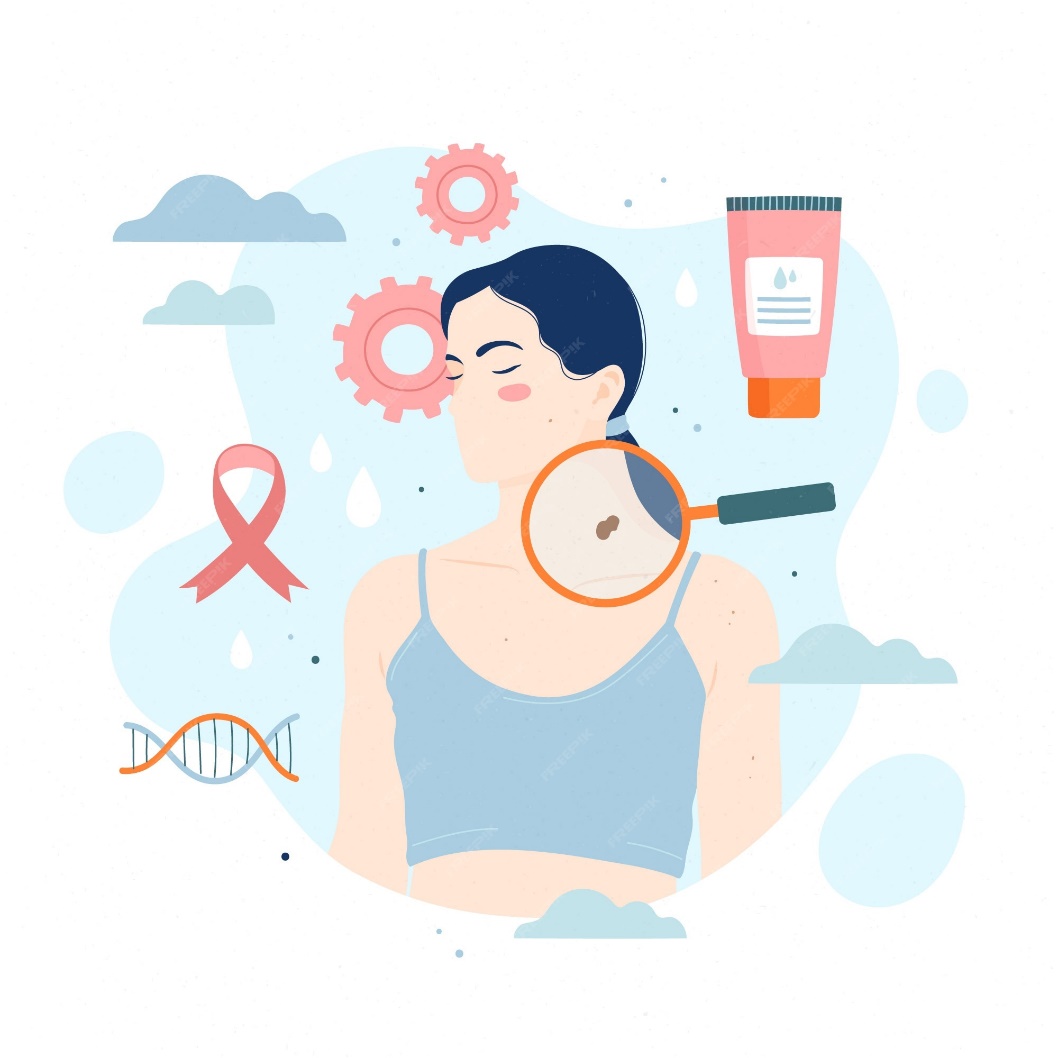 Contribuindo para o aumento de casos:
Exposição excessiva ao sol
Uso inadequado de protetor solar
280.000 casos
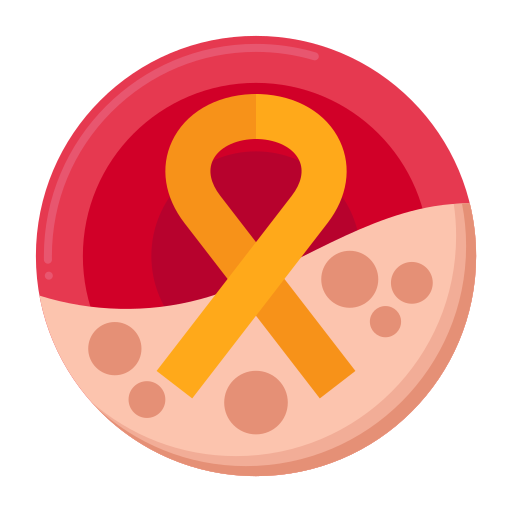 Tabela 1 - Valor por mL dos filtros solares buscados em sete diferentes lojas virtuais de farmácias e drogarias.
A
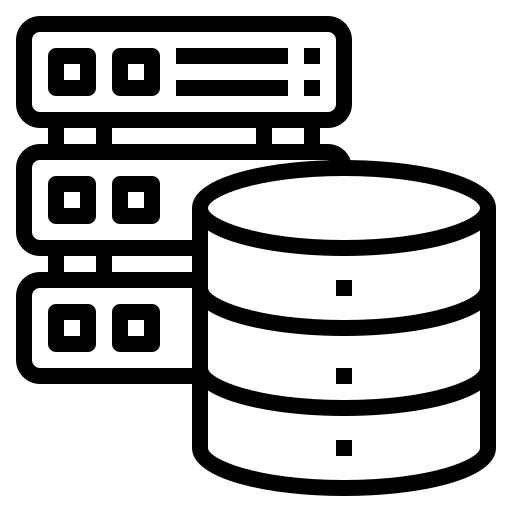 Sexo, idade, etnia, nível educacional, renda familiar e gastos públicos com neoplasias malignas
B
C
Imagem 2 – Dados do questionário, em A o tempo médio de exposição ao sol. Em B, quem alega usar protetor solar. Em C, quantas vezes reaplica protetor solar.
DATASUS, Sistema de Informação de Mortalidade (SIM) e Instituto Nacional do Câncer (INCA)
REFERÊNCIAS
INCA, Instituto Nacional de Câncer (Brasil). Estimativa 2023: incidência de câncer no Brasil. Rio de Janeiro: INCA, 2022. 
SBD, Sociedade Brasileira de Dermatologia. Câncer de Pele. Disponível em:
&lt;https://www.sbd.org.br/doencas/cancer-da pele/#:~:text=Carcinoma%20
espinocelular%20(CEC)%3A%20segundo,das%20camadas%20superiores%20da%20pele&gt;.
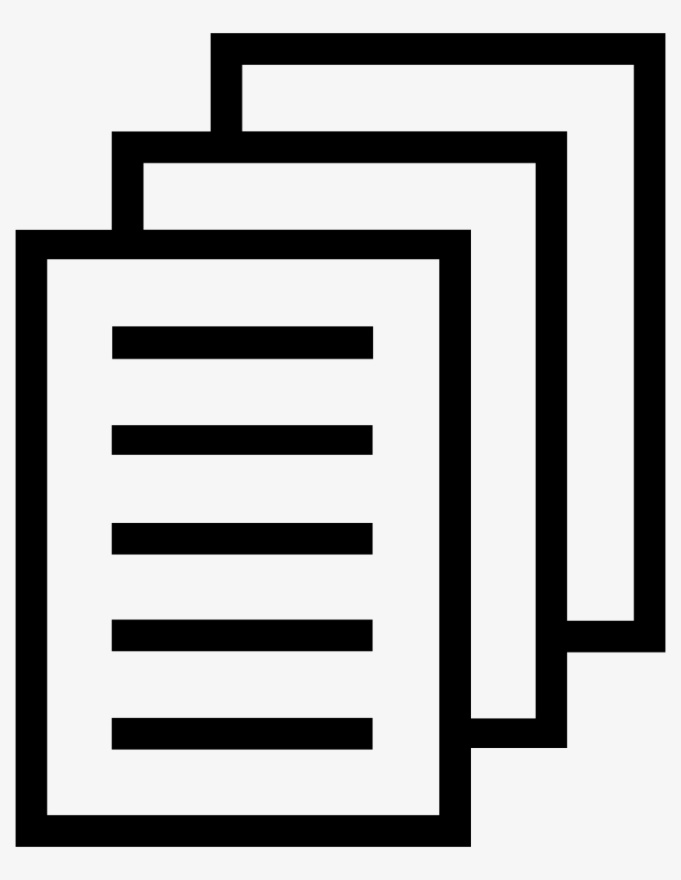 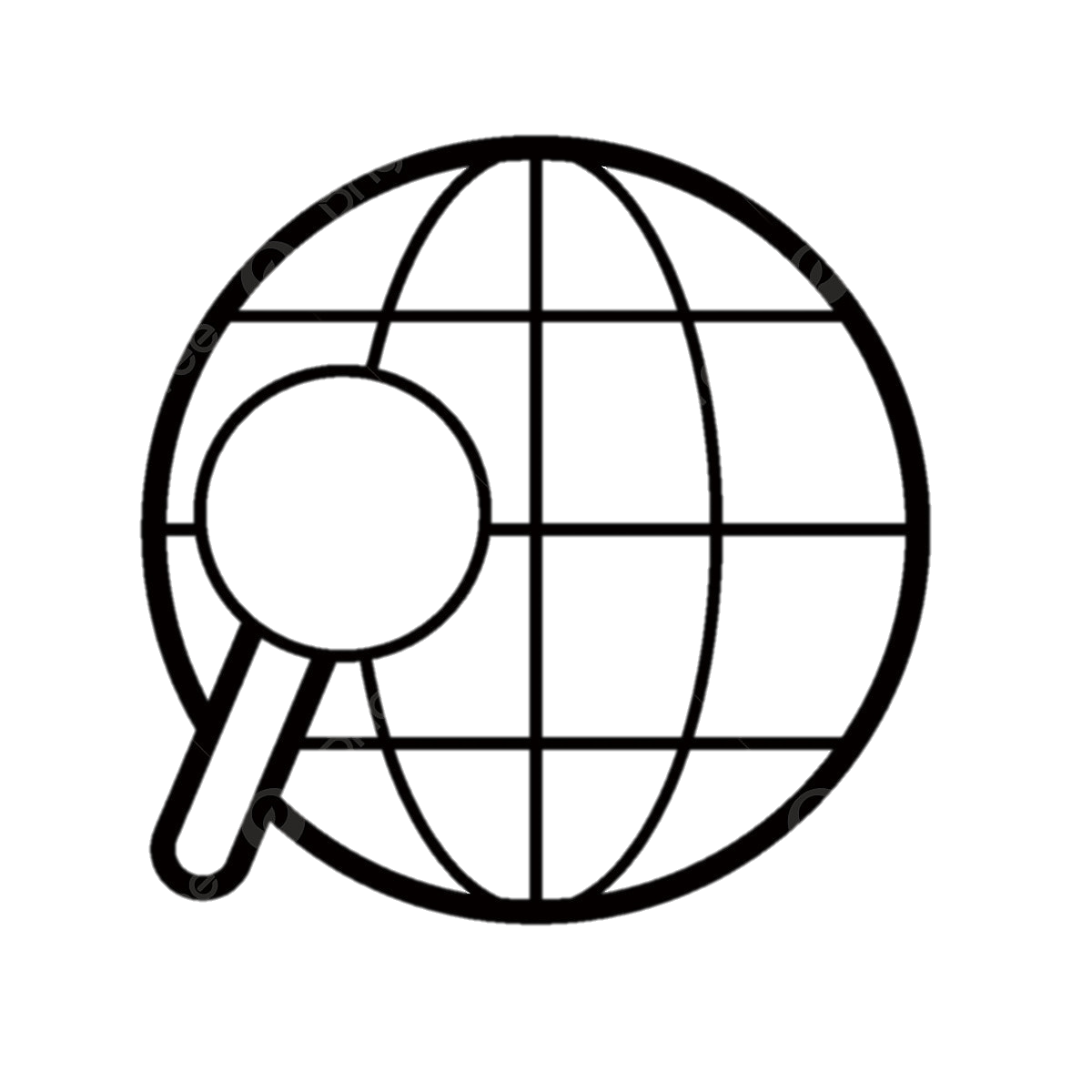 Pesquisa de valor de protetores com FPS 30 em farmácias e drogarias nacionais
Questionário online
CAAE: 70139023.0.0000.5062, Parecer nº6.115.176. 137
Agradecimento: UNESC.
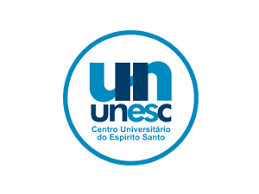